eSanté Platform and Interoperability Testing in LuxemBourg
heiko.zimmermann@agence-esante.lu
Luxembourg
Some facts 

ca. 550.000 Inhabitants
Largest foreign national community in EU (45%) 
ca. 155.000 Commuters (FR/BE/GE)
Three official languages
 Luxembourgish
 French
 German
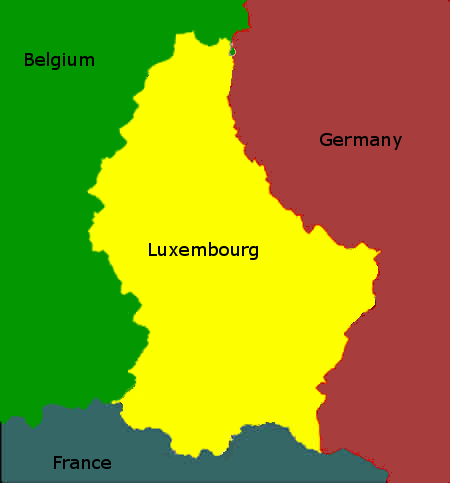 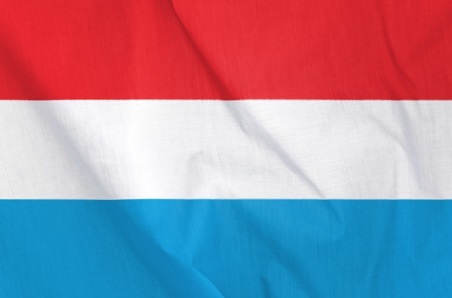 Healthcare sector in Luxembourg
5 major hospitals for acute care and 5 smaller hospitals for specialized care

ca. 95 public Pharmacies

ca. 2000 Practitioners (incl. Dentists)

Laboratories:
 3 private Laboratory groups
 1 national Laboratory (LNS)
 Each hospital has a Laboratory

2 major providers for the home care domain (cover 97%)

Up to 60 institutions for long term care
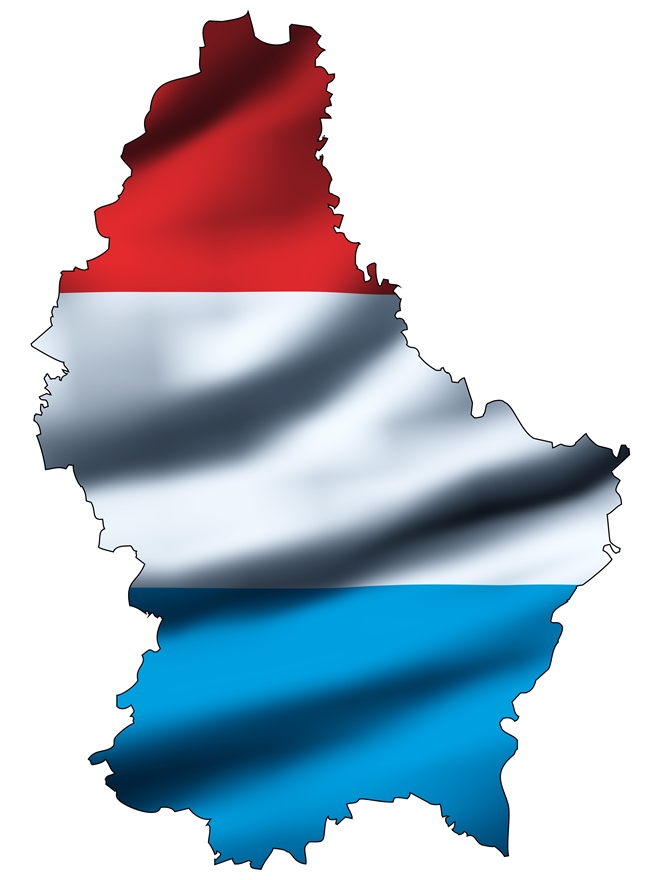 eHealth activities in Luxembourg
In 2006, the Luxembourgish government has launched its eHealth program
       
       Main goals of the program were: 

Improve prevention, provide better diagnosis, treatment and integrated care of patients
Improve the quality and security of healthcare for the benefit of the patient
Help to avoid redundant exams or analyses to reduce costs
Facilitate the management of the healthcare system by providing more and better data for supporting public health decision making and research
eHealth activities in Luxembourg
Different eHealth projects launched (2006 – 2010):

Project eSanté-EFES:    Analysis & Feasibility Study for eHealth
Project eSanté-CARA:   National Electronic Medical Imaging Record
Project eSanté-LABO:   Electronic Exchange of Laboratory Results
The creation of G.I.E. HealthNet: Secure telematic network for health care professionals (successor of HealthNet) 
The development and launch of the Portail Santé:  Information Portal for patients
The Mammographie project: Digitalisation of Mammographie documentation
Creation of prototype for LuHF: Home monitoring system for congestive heart failure
Reform of  the Luxembourgish healthcare sector
Reform of  the Luxembourgish healthcare sector in 2010 (Law of 17 Dec. 2010)

Two main aspects:

Creation of a national Agency for eHealth 
Implementation of a national electronic health record system
Agence eSanté
Started in March 2012
Key activities launched in September 2012
Currently a team of 11 persons, supported by external experts

Two out of the five main missions of the Agence eSanté are:

Create vision and concept for the national eHealth strategy

The creation of the national eHealth platform of services  
Realization
Deployment
Operation
Administration
Technical management
eSanté platform Luxembourg
The project
Implementation of the eSanté platform and its services:
Mid January 2013 : Start of call for tender
Mars 2013 : Finalization of the specification
June 2013 : Creation of «Comité de Sélection » 14 members from the Board of Directors and the General Assembly,  and additionally members of the healthcare institutions in Luxembourg
End of June 2013 : Final selection of the consortium  SQLI – eBRC  
		         ( Accenture, CRP Henri Tudor, eBRC, Regify, SQLi )
Mid July 2013 : Signing contracts and launch of the eSanté platform project
Mid January - March 2014 : Provision of V1 of the platform
Services of the eSanté platform
Healthcare Provider Directory
Master Patient Index

Authentication and SSO service
Authorization service
Patient portal
Health professional portal
Collaborative workspace
Secure messaging service
Document storage and indexing service
Traceability service

Cloud applications
Services for anonymisation and pseudonymisation
				Trusted Third-Party
Schema of the eSanté platform
Acteurs
Portail  Multi services
Système de communication et diffusion des informations
de la plateforme eSanté
SOA
Web
 services
Hôpitaux
EAI
Grand public
Patients
Professionnels de santé
Médecins
Portail 
 Professionnel
Messagerie
sécurisée
E-RCP
Portail 
Patient
Laboratoires
Index
XDS-B XDS-I
Portail
 d’administration
Pharmacies
Provider Signature
Et chiffrement
Entrepôts XDS
Aides et soins
Services d’urgence
Habilitation
Annuaire 
de structures
PS
Annuaire 
de sécurité
SSO
Traçabilité
Serveur de
 Terminologie
API
CNS
EAI
NCP
epSOS
Application Médicale en mode SaaS
Annuaire patient
national MPI
Annuaire référentiel national HPD
Logiciel de Médecine de Ville
IHE profiles and the eSanté platform specification
IHE – profile compliance as an essential part of the platform specification
Compliance to IT infrastructure technical framework profiles
XDS.b, XDS-I.b, XCA
XUA
PIX, PAM, PDQ, XCPD
CT, NAV, ATNA
XDW

Advantages:
Well known requirements 
Easier to compare the different offers and vendor capabilities
Helps to ensure platform compatibility with other systems
Time saved
eSanté platform specification compliance tests
Tests performed:
Individual tests of platform functionalities to check compliance
Web services functionalities
Web portal, notification, secure messaging
HL7 V2 MLLP tests
CDA specification  
Load tests
Security and vulnerability tests
Functional, use-case based scenarios
Implementation of tests using tools where possible
Bugtracking
Forced vendor to participate in the Connectathon tests
Need for standardized tests
Technical integration with external applications
Usage and integration of platform functionality by external systems
Hospital and care provider systems
Laboratory systems
GP software systems

Integration scenarios
Integration via Web-Service interface
Integration of Web-Portal
Integration of MPI using MLLP HL7 V2

Problems faced 
IHE profiles partly not known and not implemented
Underlying protocols and standards used by IHE profiles partly not implemented, technological gap with current systems
…
Technical integration with external applications
Support for vendors and IT departments by Agence eSanté

Platform connectivity specifications created
Service connectivity samples created
Several meetings held to explain interfaces and answer questions
Initiated first integration phase with vendors and IT departments 
Reference implementation provided in Open Source application GECAMED
Training with vendors by CRP Henri Tudor
Point of contact for integration support

Effect
Integration of WS interface is preferred by vendors
Vendors interested in using standardized interfaces
IHE specs are consulted for profile details (e.g. Queries)
Semantic interoperability with the eSanté platform
Situation
Non standardized/harmonized document content structures
CCAM, CIM-10 used
SNOMED-CT: no national license, LOINC partly introduced
Different local codesytems used
Nomenclatures and Terminologies proposed as part of IHE content profiles, not used yet

Activities
Specification of document content structures based on HL7 CDA R2
Work on definition of national reference catalogs (e.g. based on LOINC for Lab)
Definition of  required code- and value sets
Providing Gazelle validation platform
Integration tests and labeling
Current activities:

Test- and Integration platform provided
Implements full functionality of the platform including base services

Definition of validators for document content structures and value-sets
Aim to enhance tool support from specification to test

Tests for integration of validation engine in production environment

Definition of test profiles and detailed test plans for integration, based on the use cases
Integration tests and labeling
Next step: Quality label for software product of vendors
 
Proof of compliance to technical and semantic interoperability     requirements of the platform
Different labels related to the level of integration
Based on definition of test profiles, transactions, and detailed test plans
Provides transparency on what exactly is proofed

Vendor must pass tests and provide required evidences
Agence eSanté in a first step as
Quality label owner
Conformity assessment body 
Labeling body